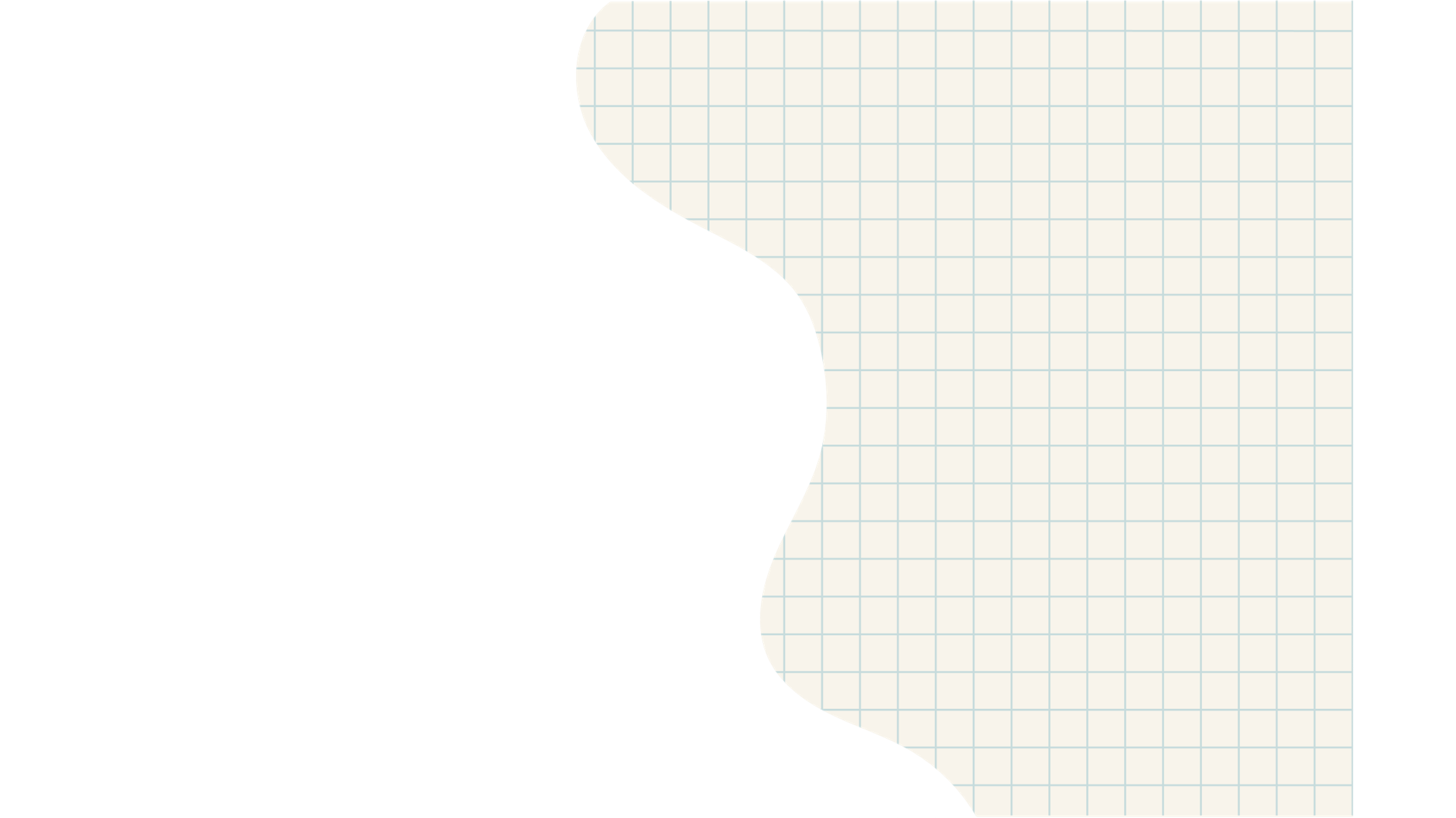 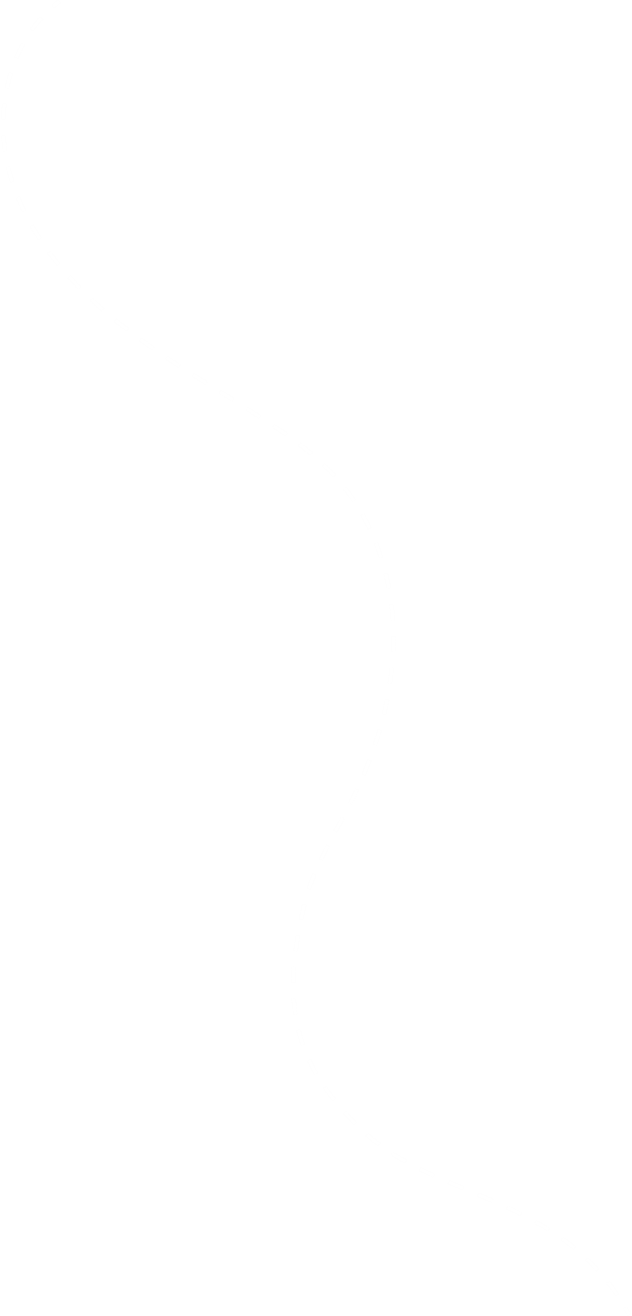 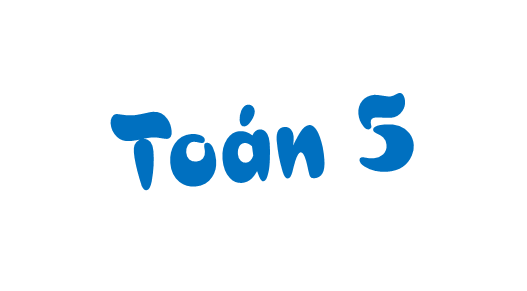 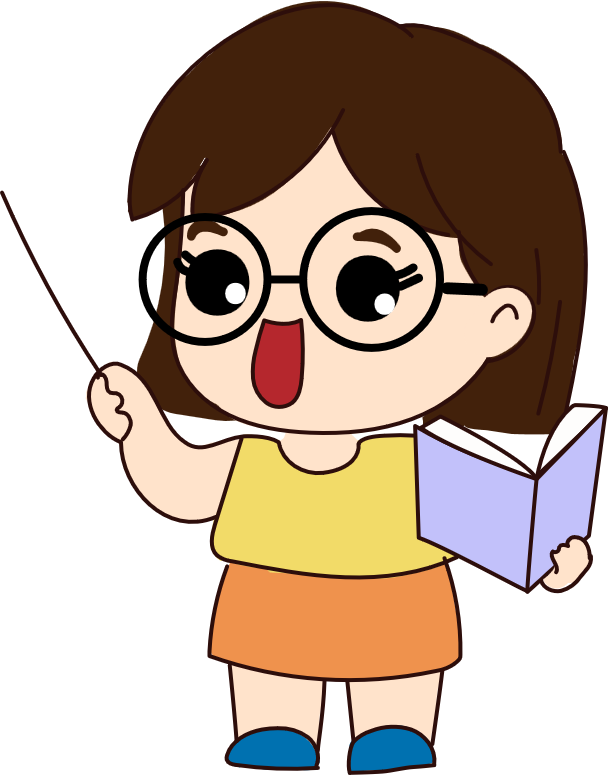 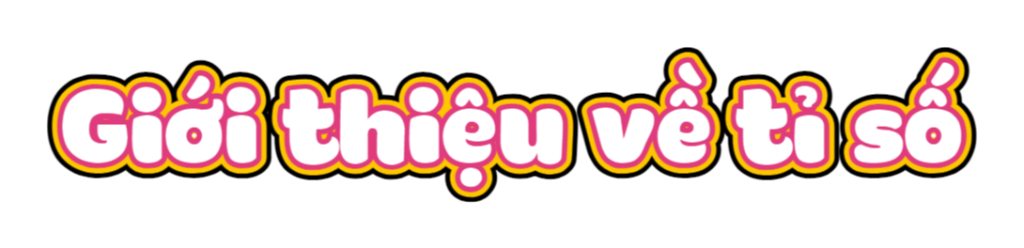 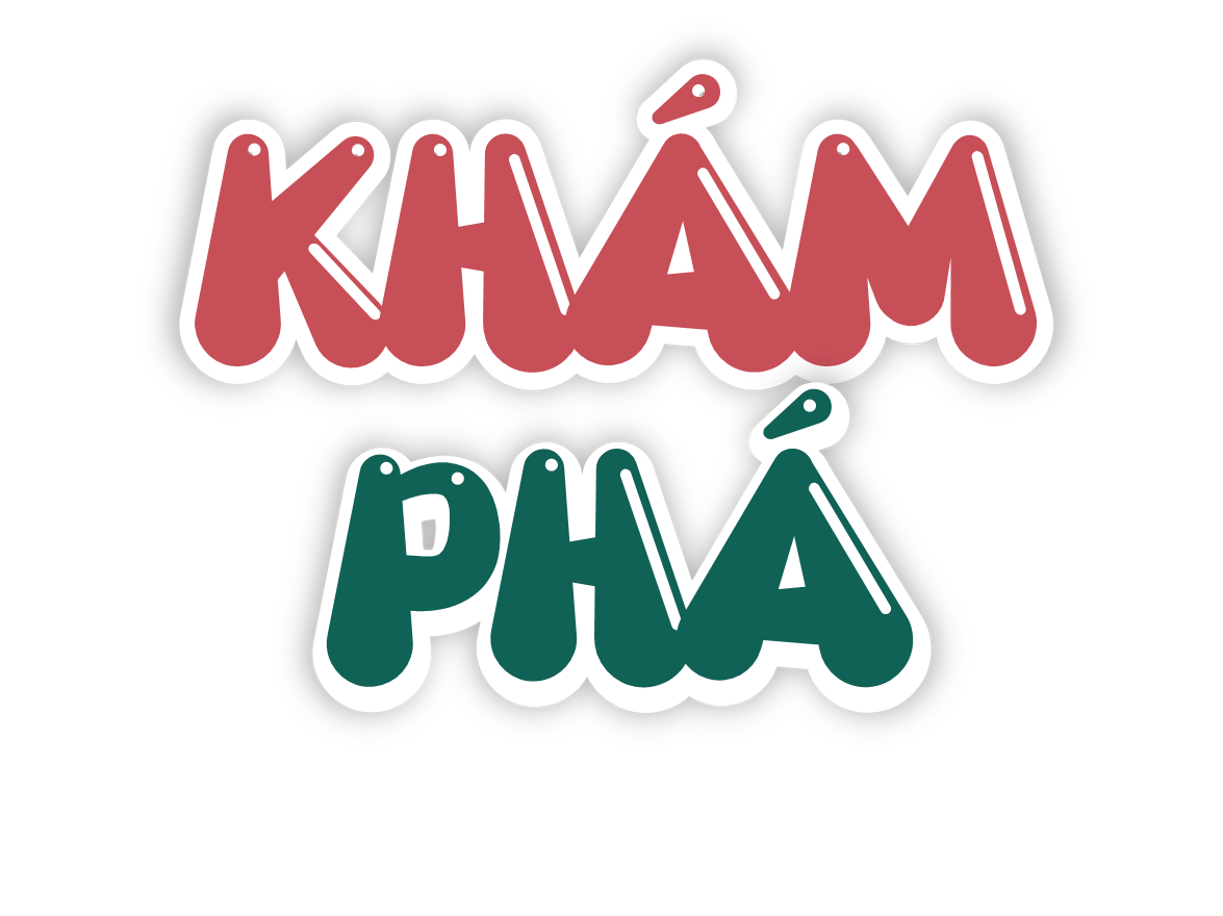 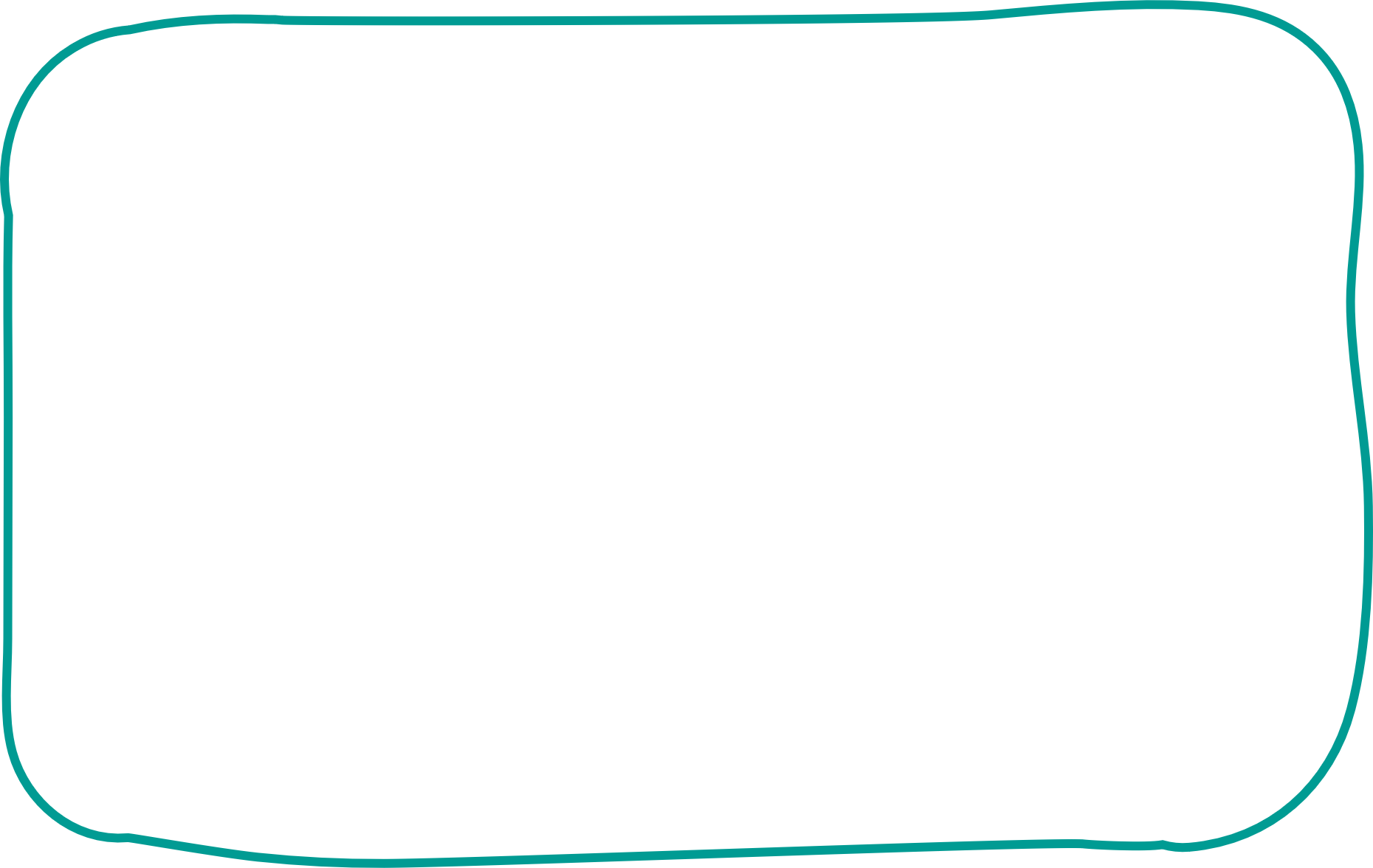 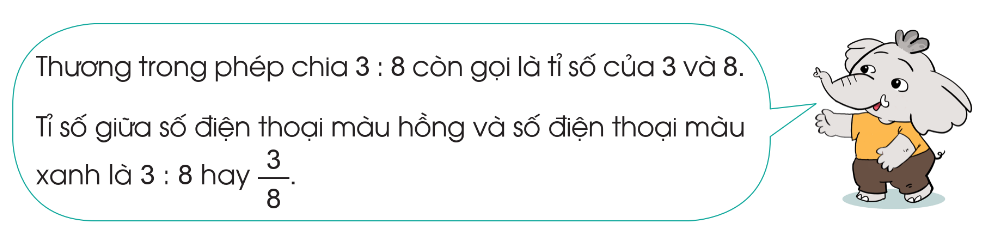 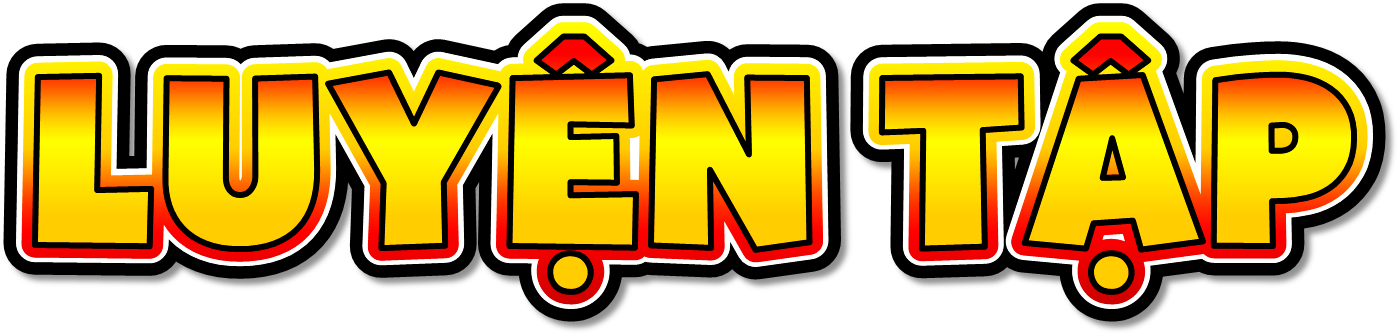 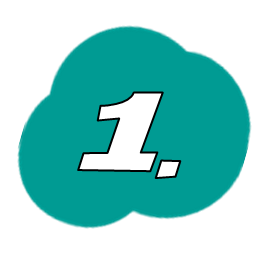 a) Đọc các tỉ số sau (theo mẫu)
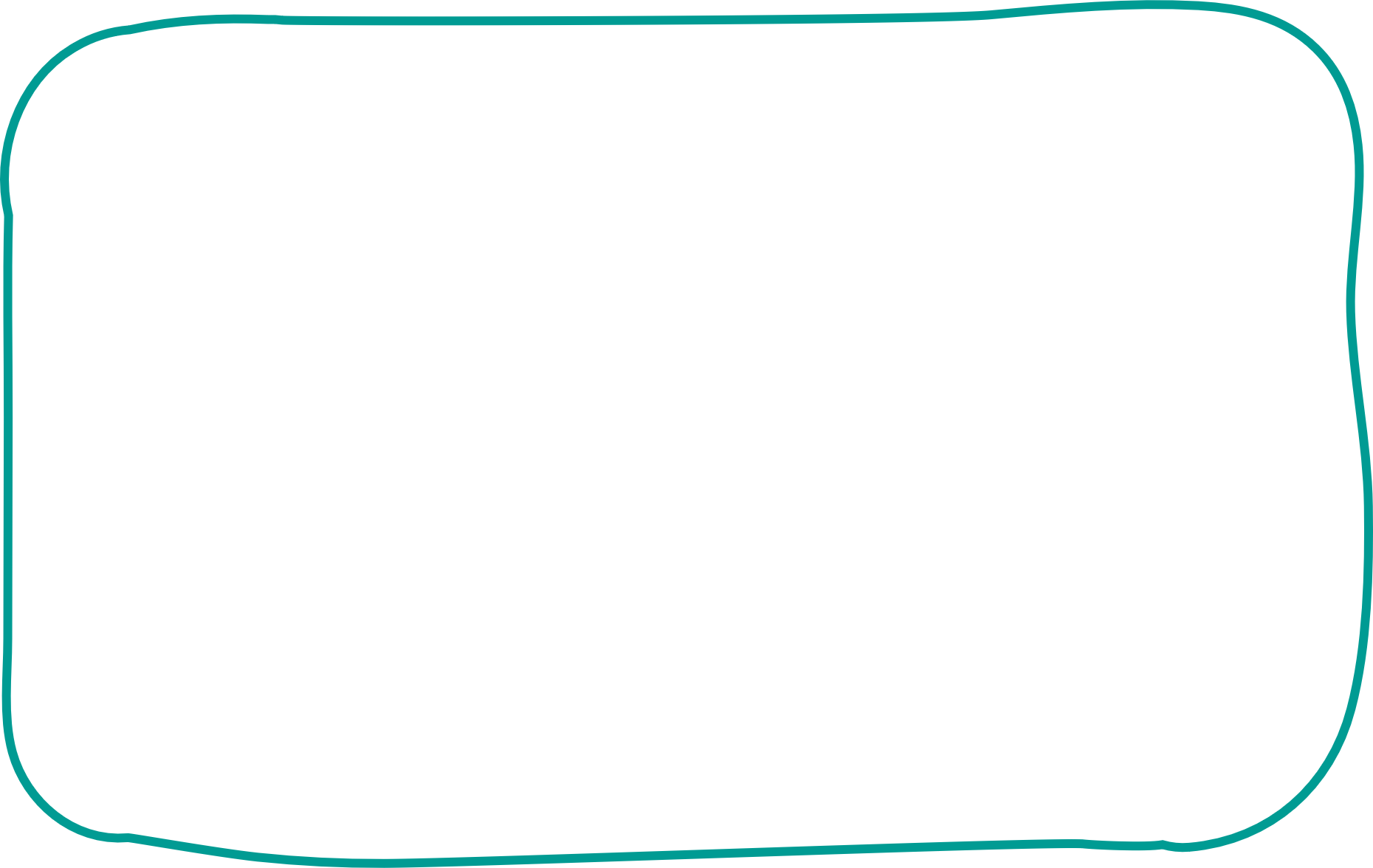 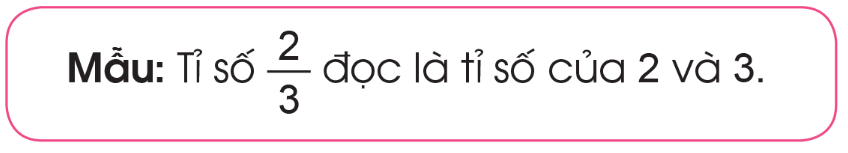 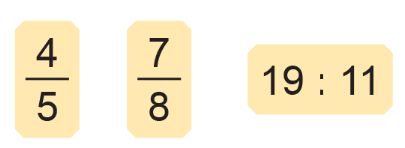 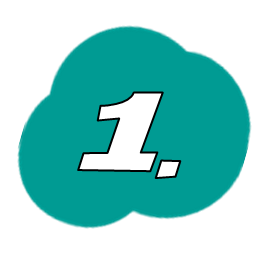 a) Đọc các tỉ số sau (theo mẫu)
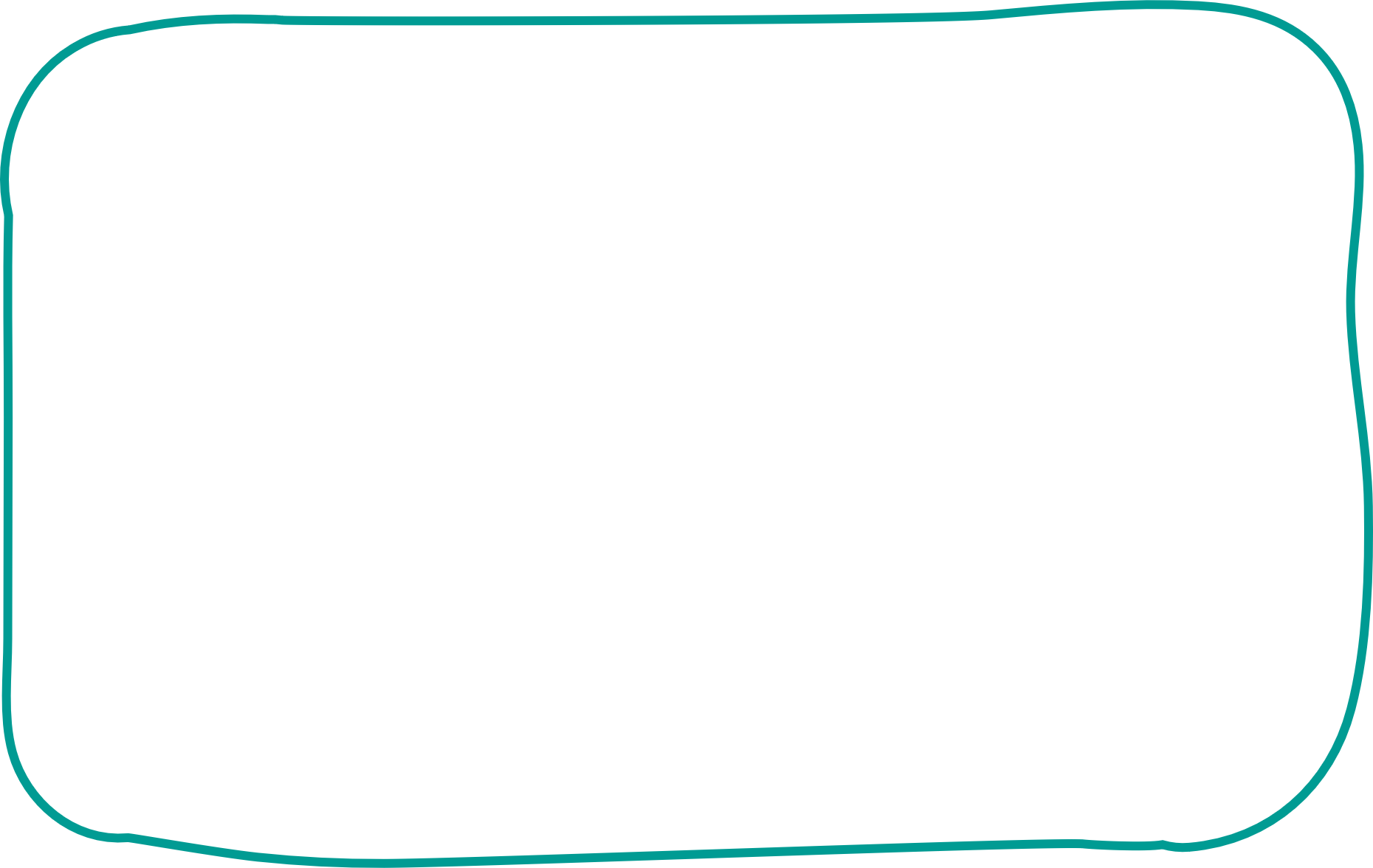 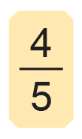 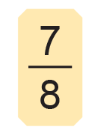 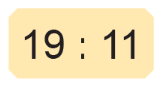 Tỉ số 19 : 11 đọc là tỉ số của 19 và 11
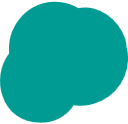 2.
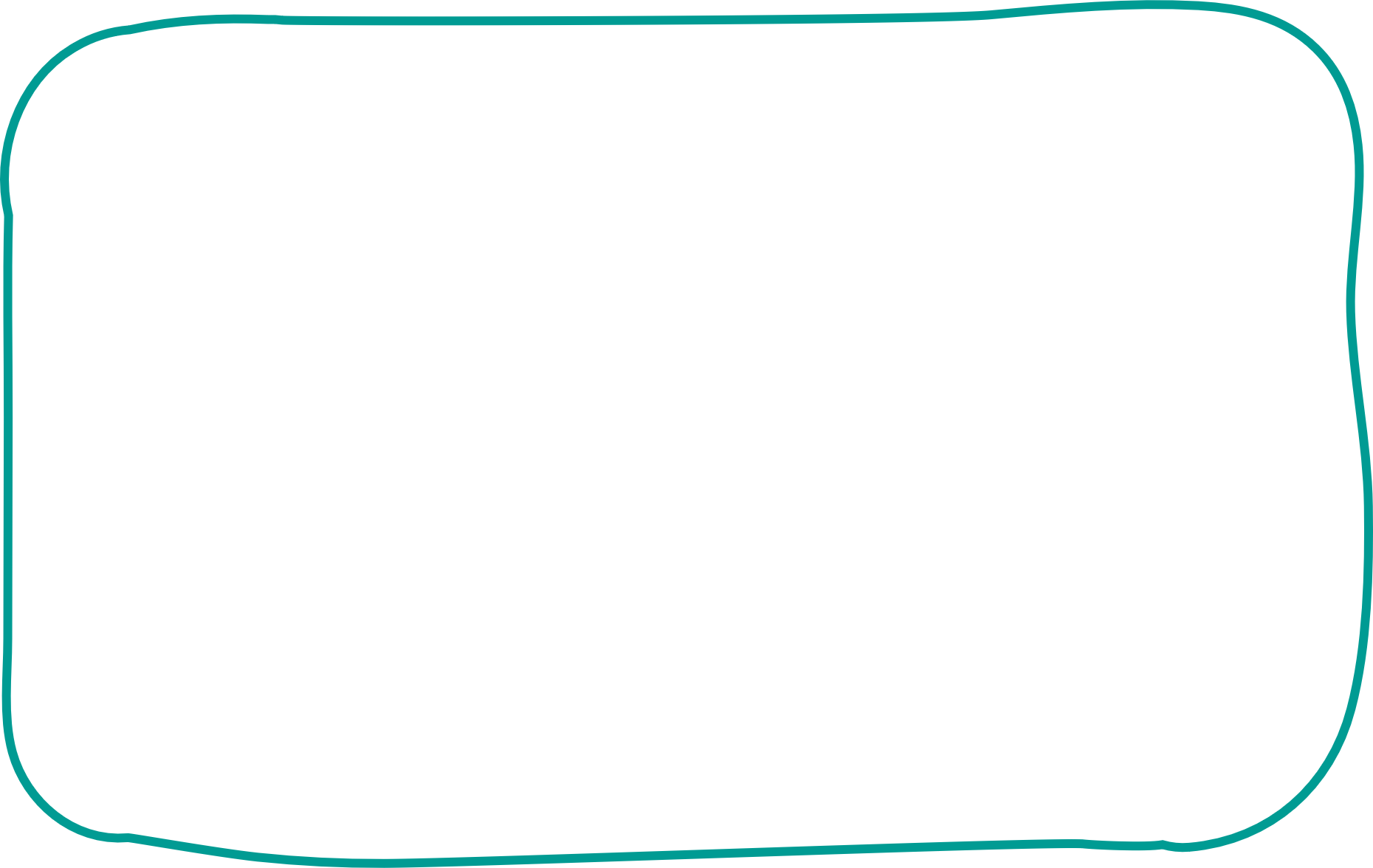 Viết tỉ số của a và b, biết:
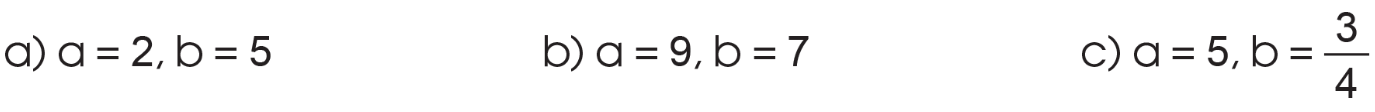 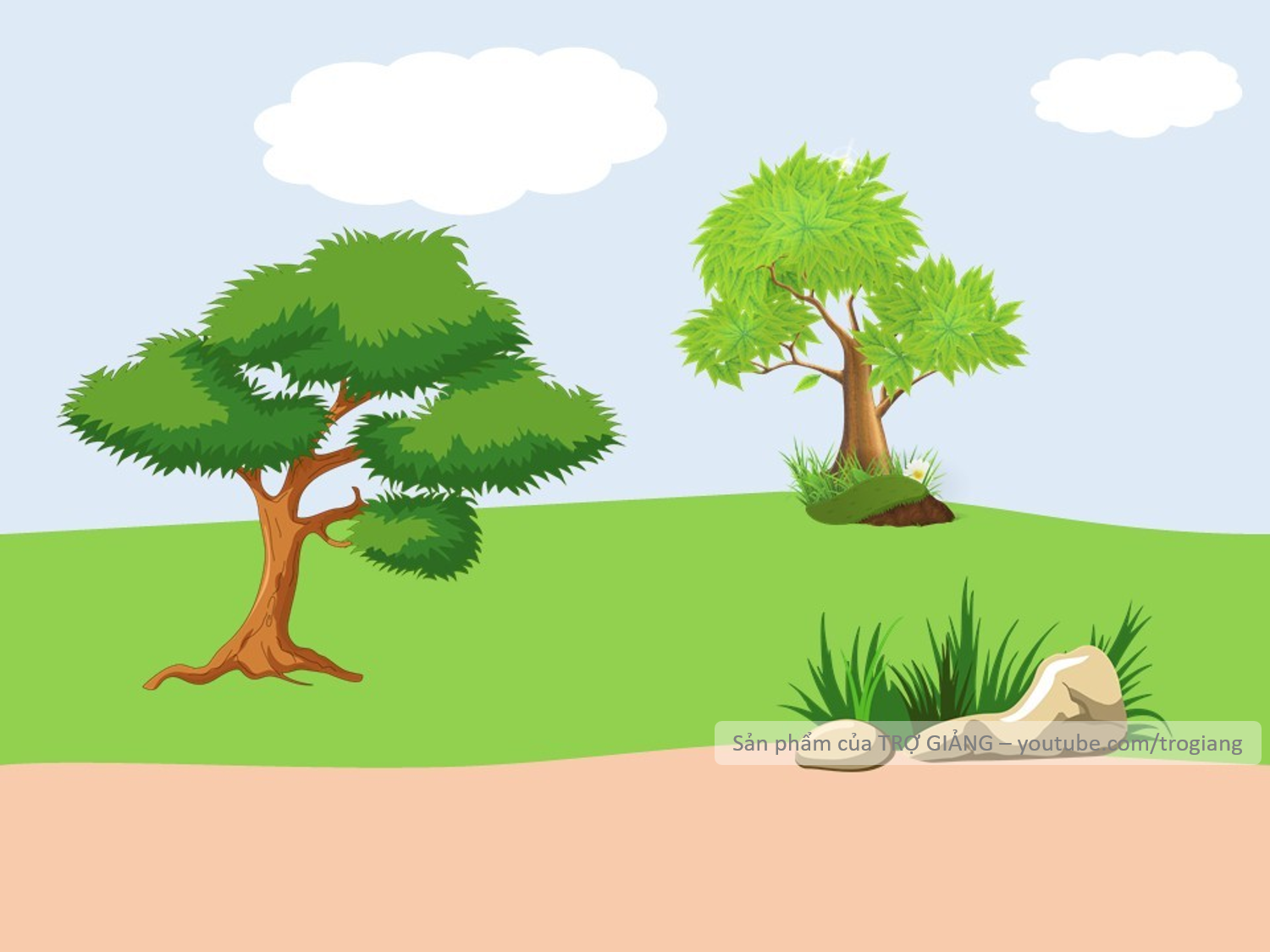 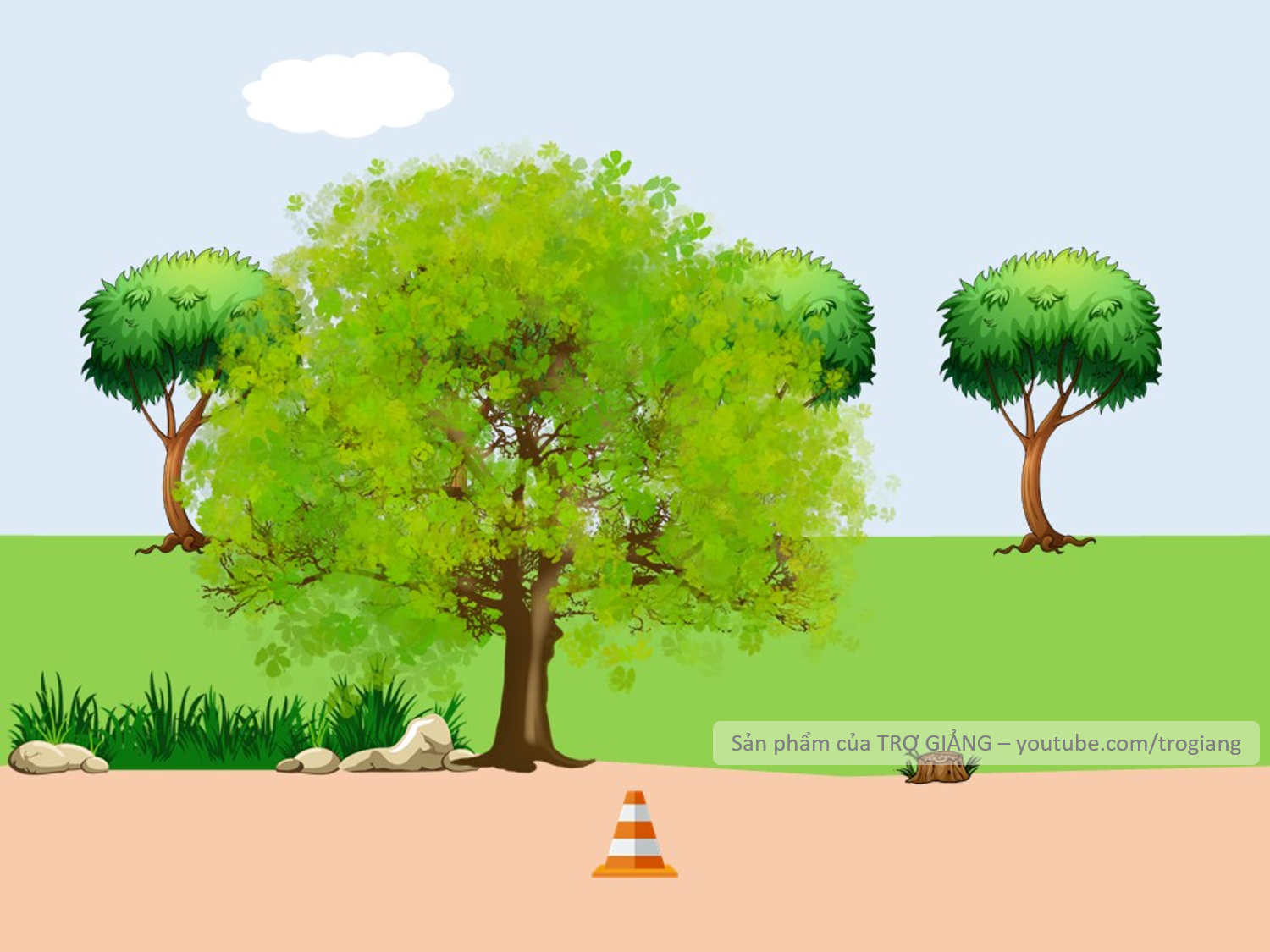 Câu 1: Trong một tổ có 5 bạn trai và 6 bạn gái. 
            Viết tỉ số của số bạn trai và số bạn của cả tổ.
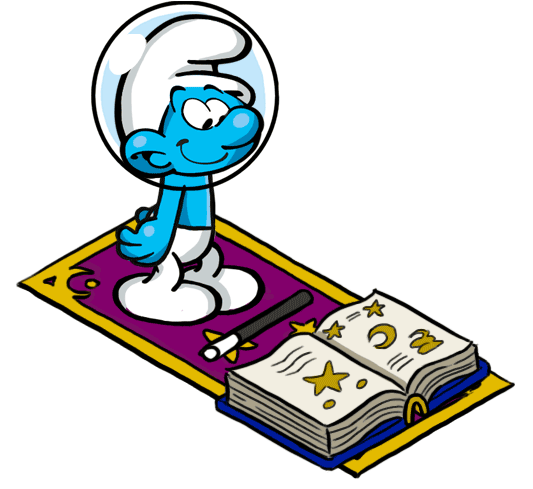 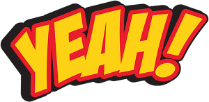 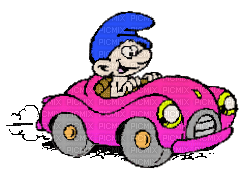 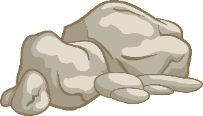 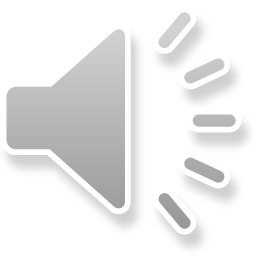 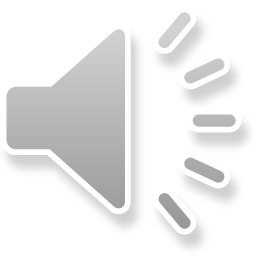 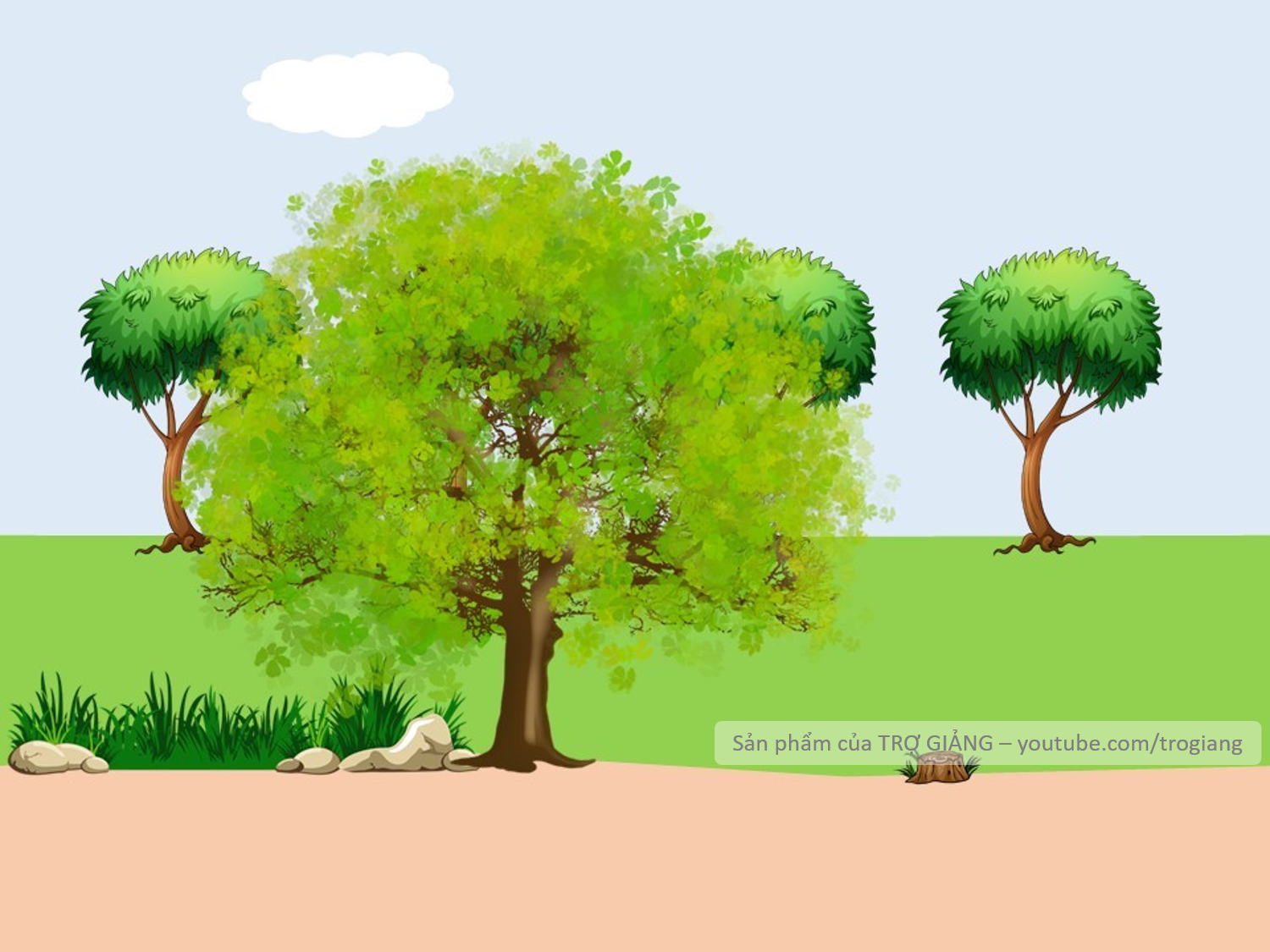 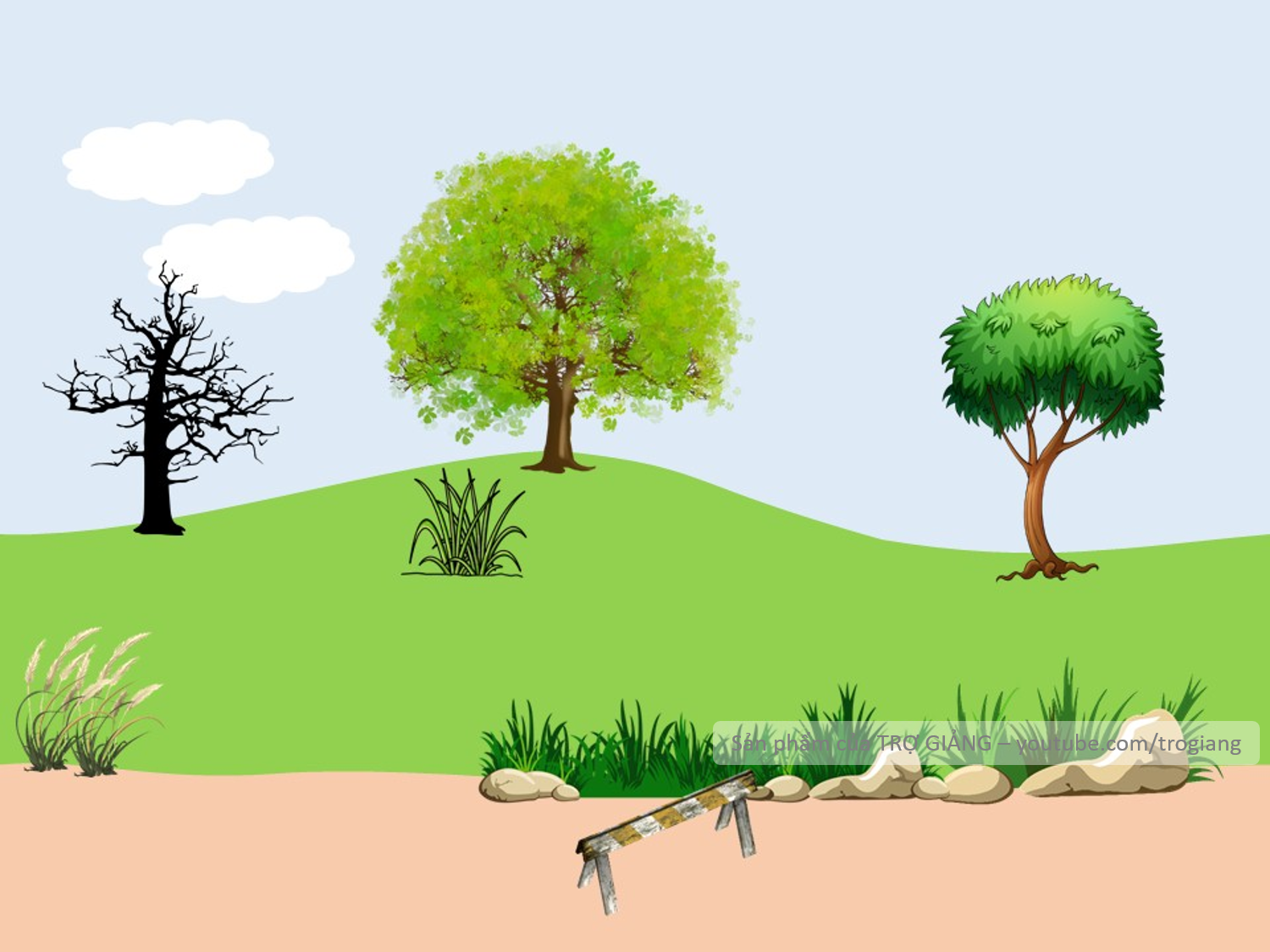 Câu 2 : Trong một tổ có 5 bạn trai và 6 bạn gái. 
                    Viết tỉ số của số bạn gái và số bạn của cả tổ.
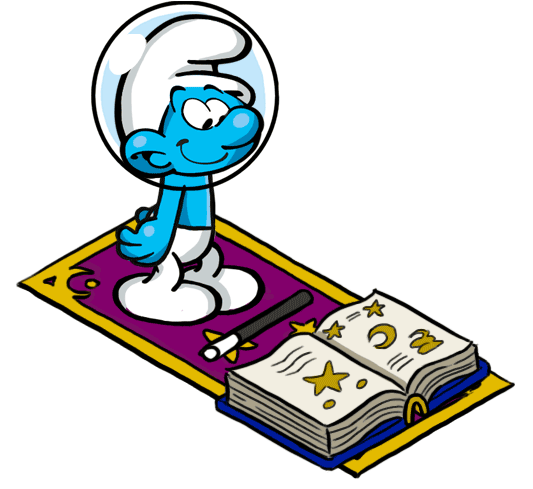 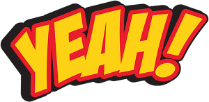 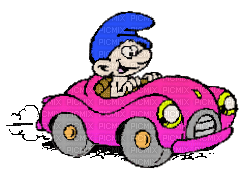 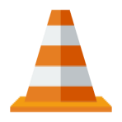 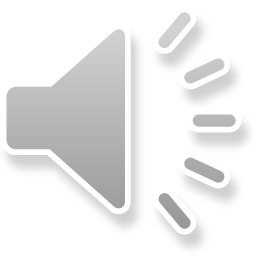 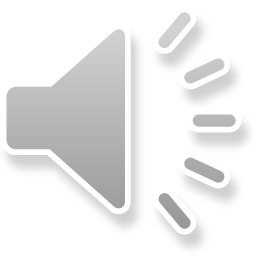 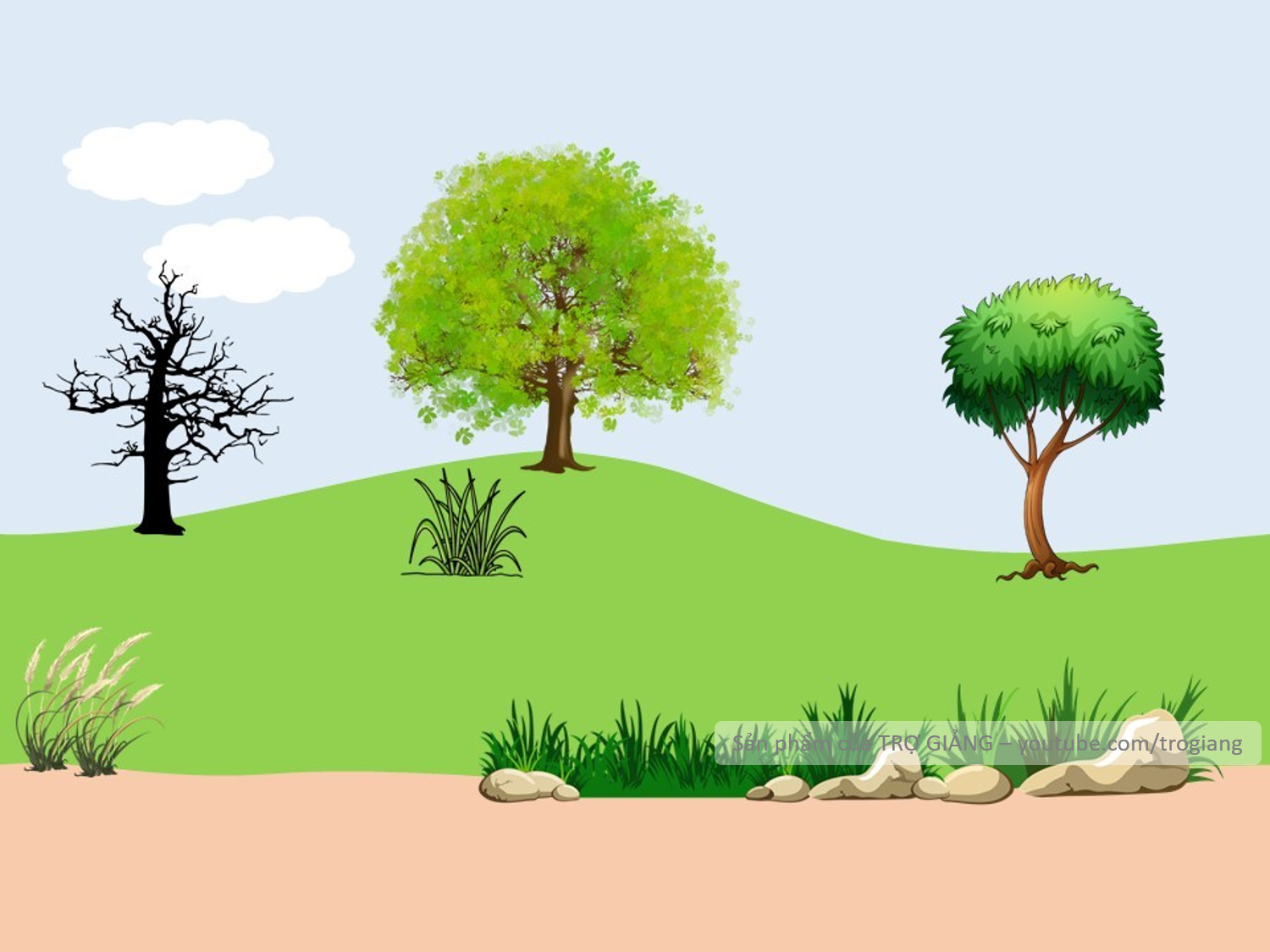 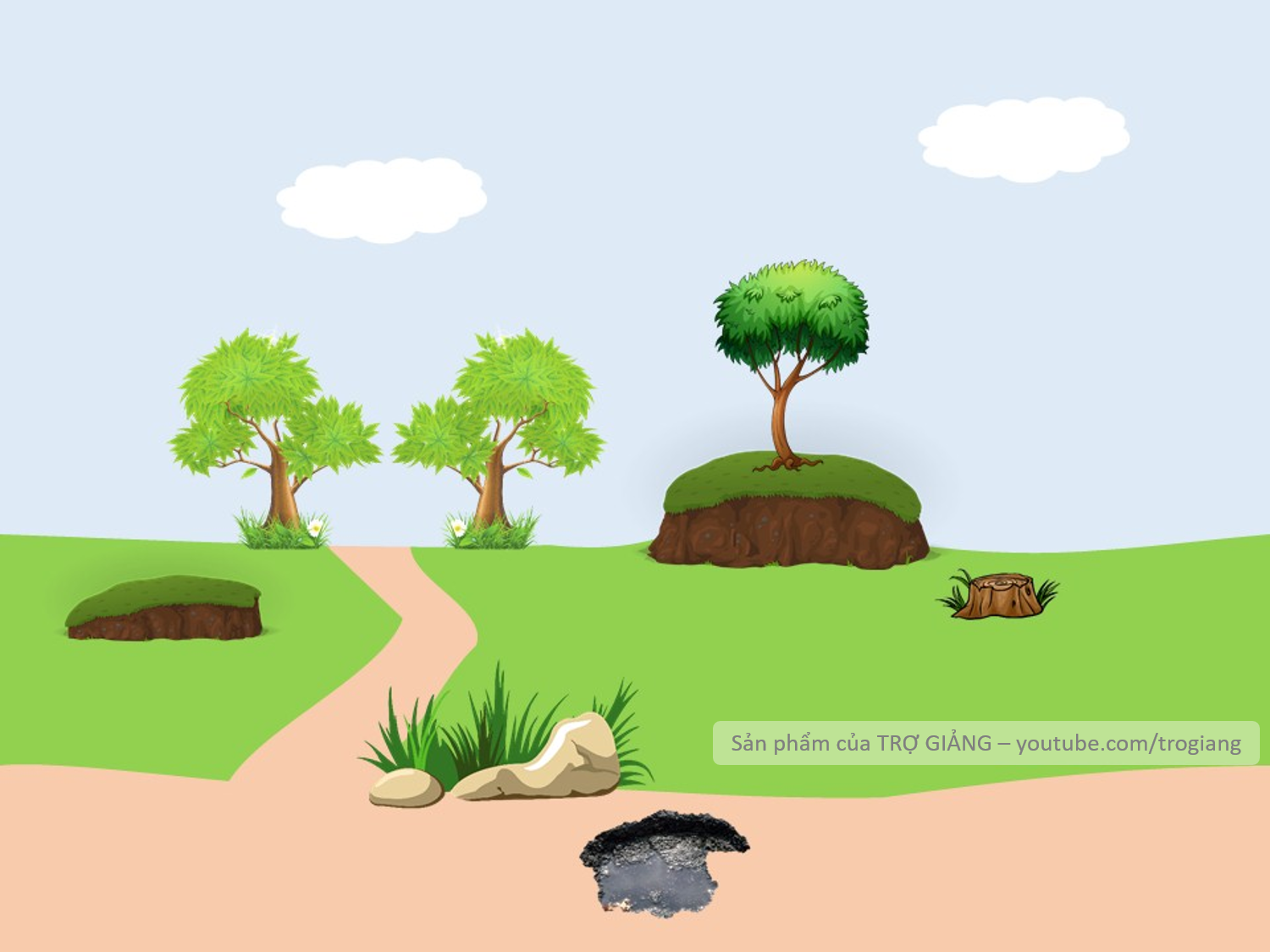 Câu 3: Trong một tổ có 5 bạn trai và 6 bạn gái. 
          Viết tỉ số của số bạn trai và số bạn gái.
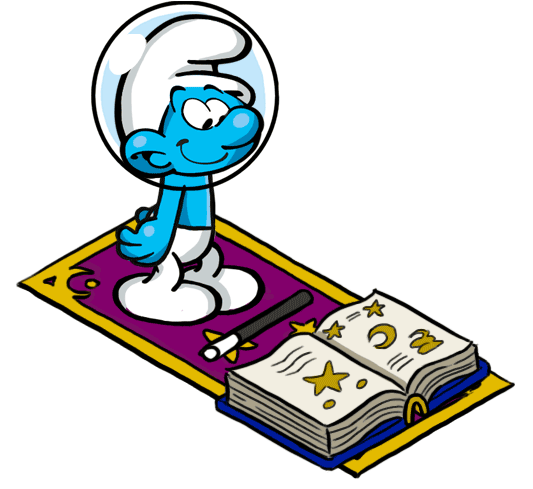 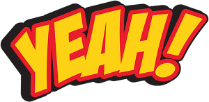 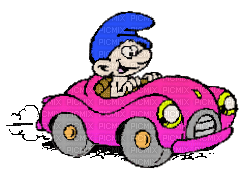 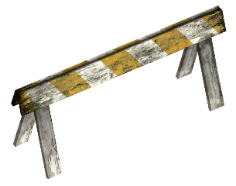 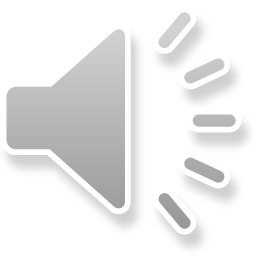 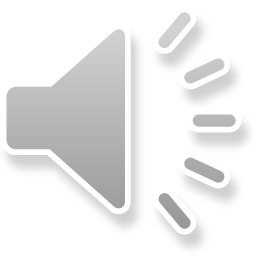 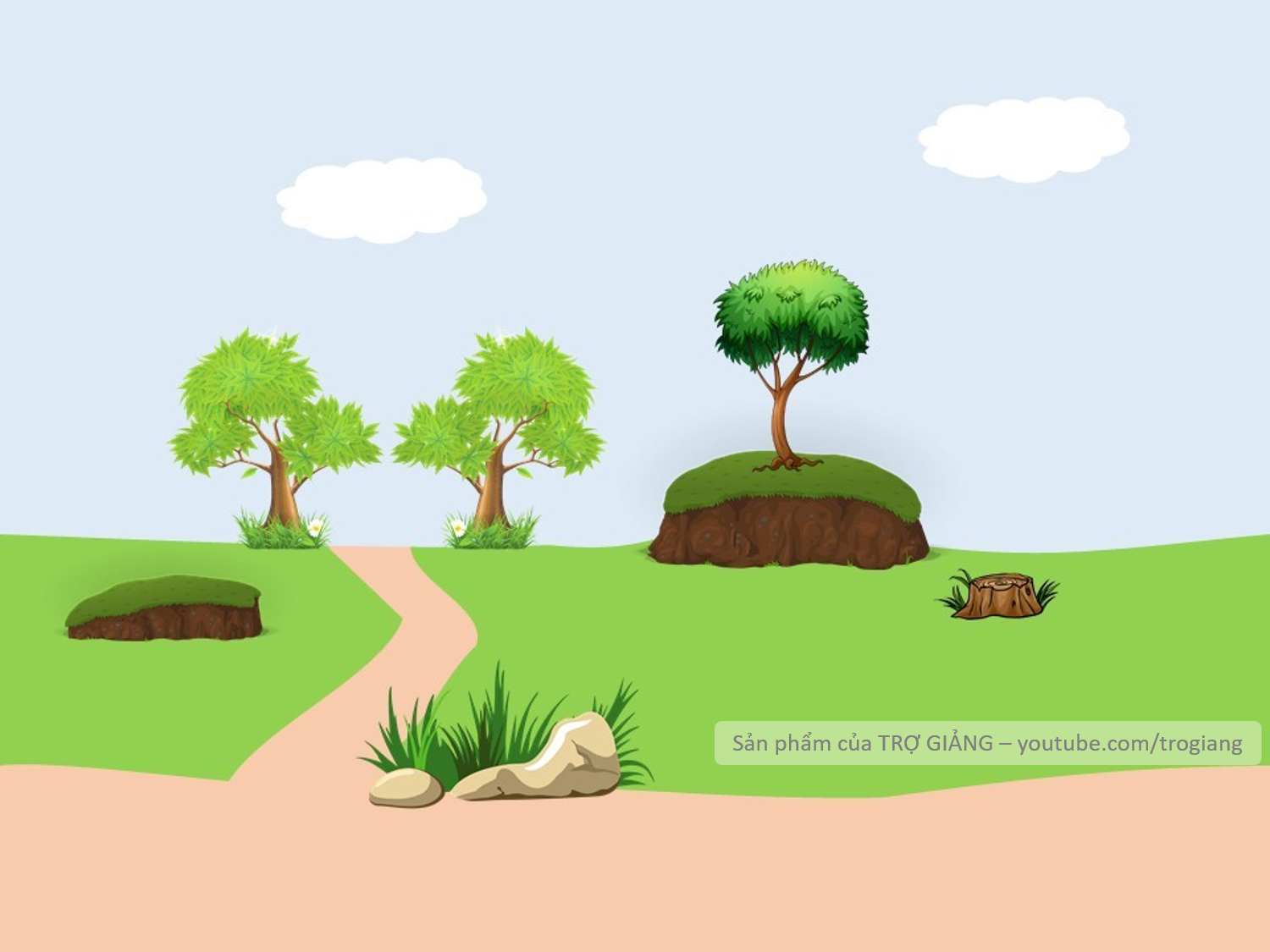 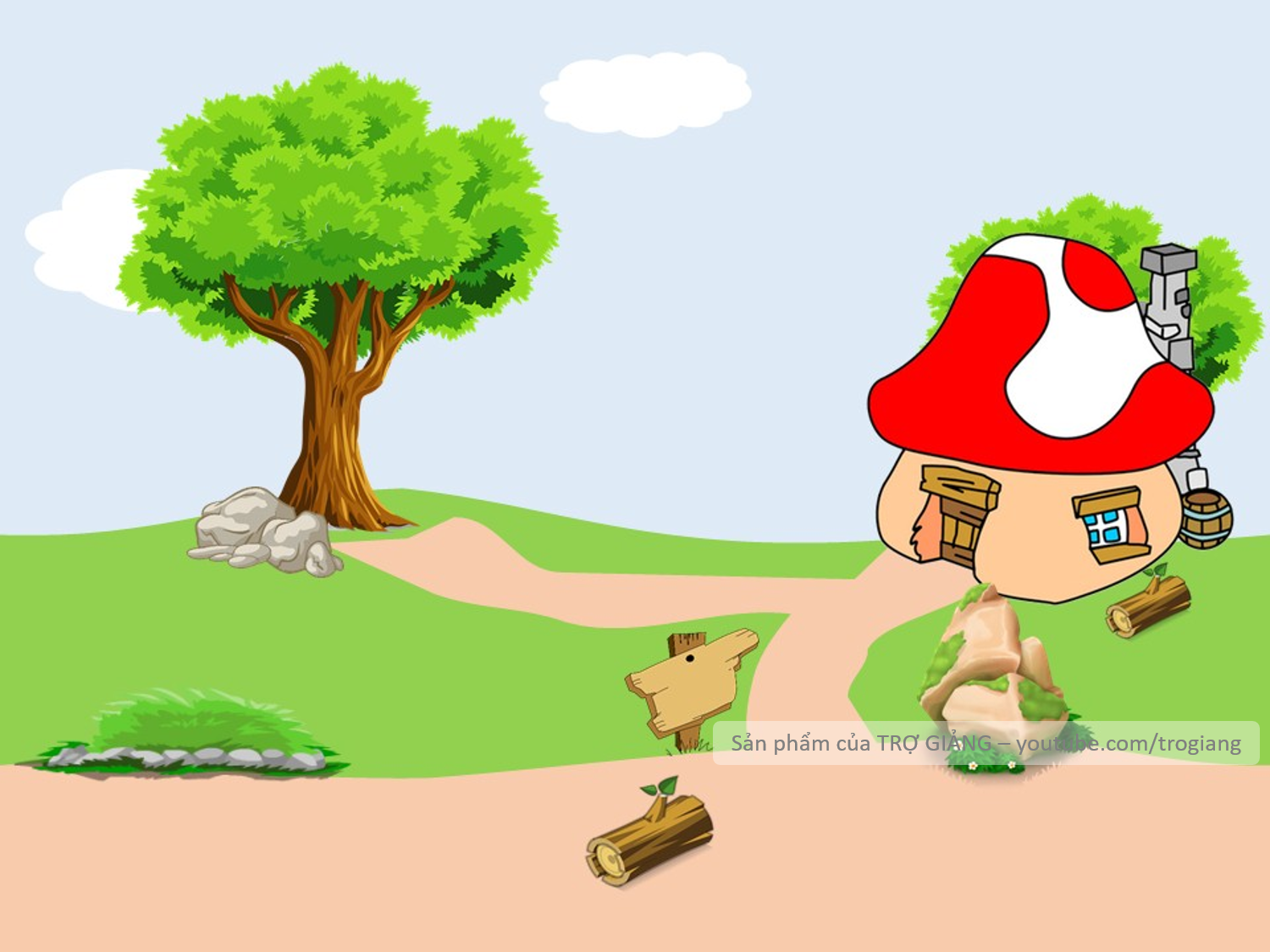 Câu 4: Tỉ số của a và b có dạng là gì?
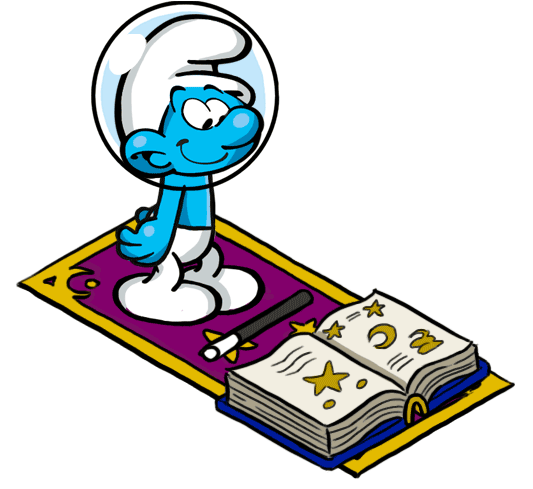 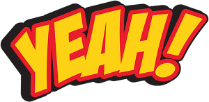 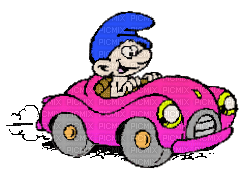 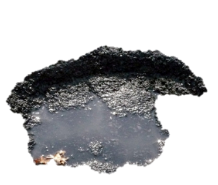 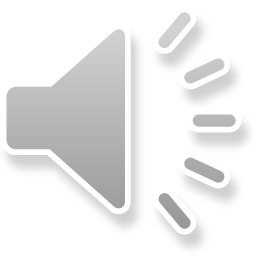 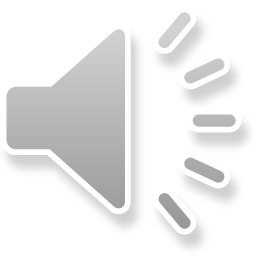 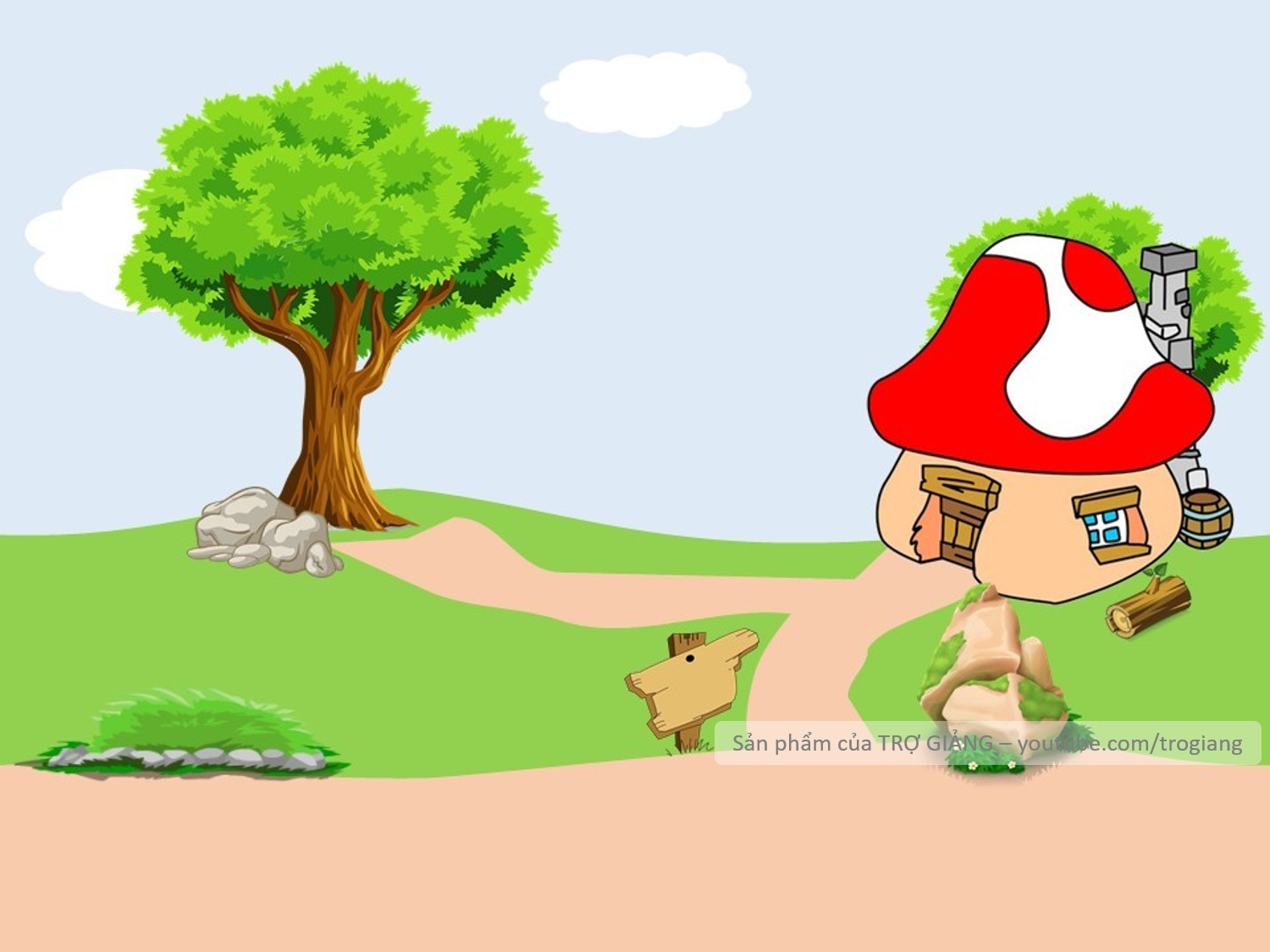 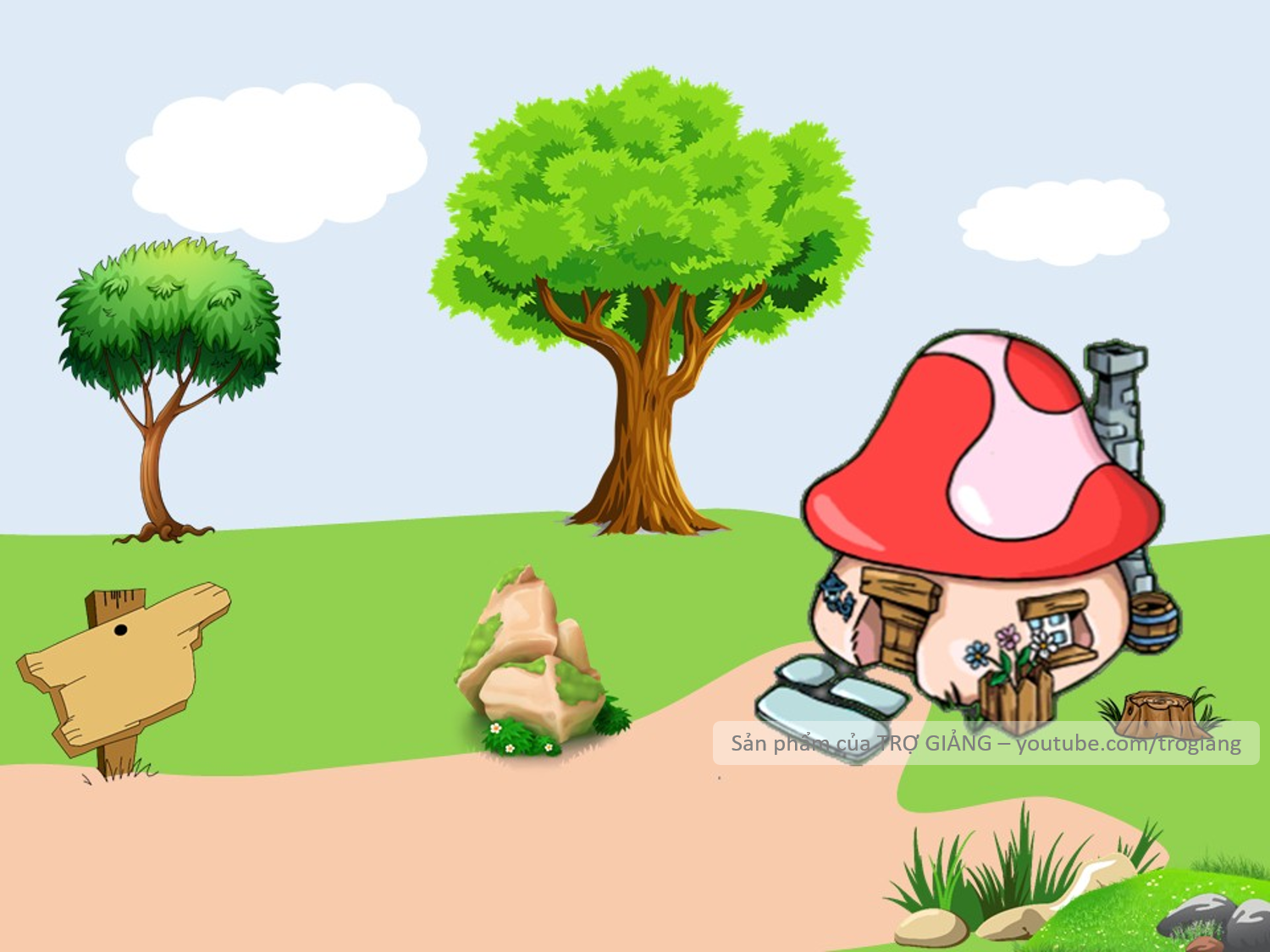 Câu 5: a = 3 km và b = 5 km
     Tỉ số của a và b ?
CHÀO MỪNG TÍ XÌ TRUM VỀ NHÀ
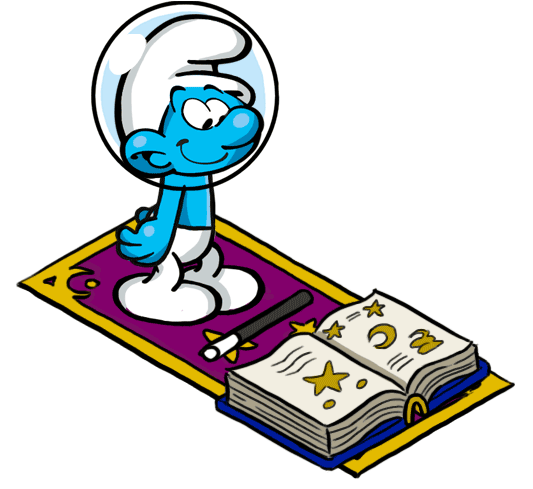 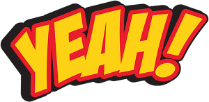 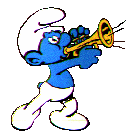 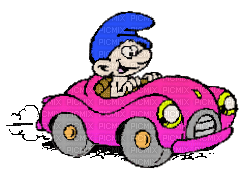 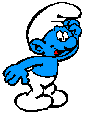 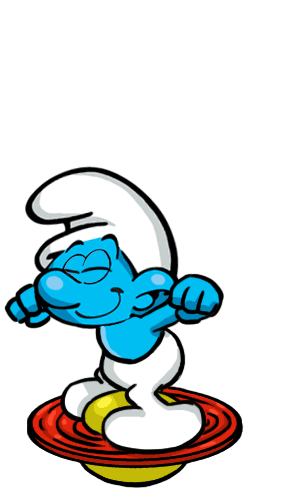 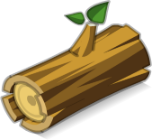 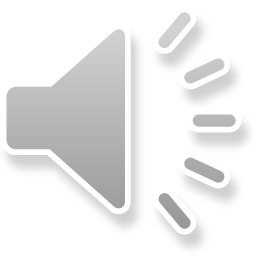 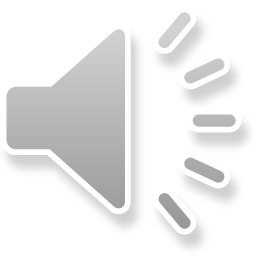 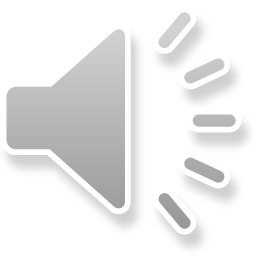